Special Educational Needs and Disability Panel
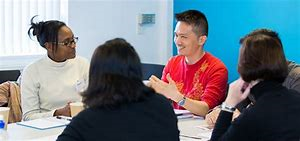 Overview for Parents and Carers
March 2021
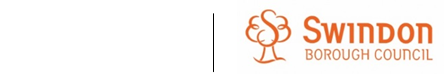 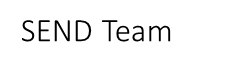 Welcome
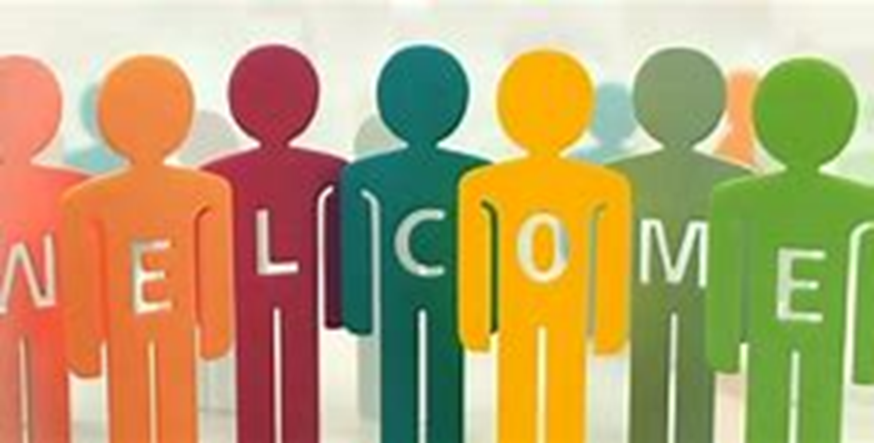 This presentation is for those who are interested in knowing more about the Special Educational Needs and Disability Panel.  Our local area relies upon successful joint working between education, health and social care partners to make decisions together with children and young people and parent and carers.
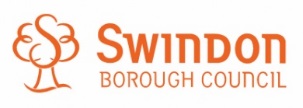 SEND Team
Context
The Special Educational Needs and Disability Code of Practice 2015 requires local authorities to make decisions in a clear and open way. This means that Local Authorities are advised to set up groups to help this process. Groups like this can ensure that all decisions around Education Health Care Assessments and Plans are measured and agreed upon using the same criteria throughout.  

In line with the SEND Code of Practice, Swindon is committed and will aim to ensure that the following points are met throughout the Education, Health and Care process:

The participation of children, their parents and young people in decision making 
Aspirational and person centred approach 
Focus on inclusive practice and removing barriers to learning
Ensuring high quality provision to achieve good and outstanding progress
Evidence based decision making, proportionate to identified need and agreed outcomes
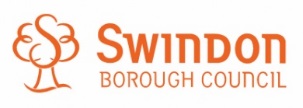 SEND Team
Definition of SEN
A child or young person has SEN if they have a learning difficulty or disability which calls for special educational provision to be made for him or her.

A child of compulsory school age or a young person has a learning difficulty or disability if he or she:

has a significantly greater difficulty in learning than the majority of others of the same age, or 
has a disability which prevents or hinders him or her from making use of facilities of a kind generally provided for others of the same age in mainstream schools or mainstream post-16 settings. 

For children aged two or more, special educational provision is educational or training provision that is additional to or different from that made generally for other children or young people of the same age by mainstream schools, maintained nursery schools, mainstream post-16 settings or by relevant early years providers. 

For a child under two years of age, special educational provision means educational provision of any kind.
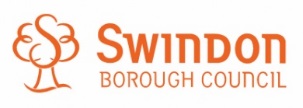 SEND Team
Definition of Disability
Under the Equality act 2010, disability is defined as a physical or mental impairment which has a long term and substantial adverse effect on their ability to carry out normal day to day activities.

Long Term – More than a year
Substantial – It takes significantly longer to carry out day to day tasks


Children and young people with such conditions may not necessarily have Special Educational Needs, but where a disabled child or young person also requires Special Education provision, they will be covered by the Special Educational Needs definition.
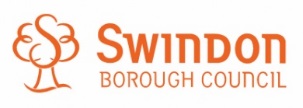 SEND Team
Key Functions of the Panel
To consider requests for Statutory Assessment (SA) of children or young people between 0-25 years.
To consider whether a social care assessment is required under Section 17 of the Children Act 1989.
On completion of the Statutory Assessment, to consider whether an Education, Health and Care Plan should be issued.
If an Education, Health and Care Plan (EHCP) is to be issued, to agree the provision jointly between education, health and social care.
To consider requests for additional funding for pupils whose needs that cannot be met from the resources made available to the setting. 
To consider the reports from Annual Review meetings where a change in funding, provision or placement is recommended. 
To approve school / Local Authority requests to place children outside of their age appropriate year group.
To consider requests for bespoke packages.
For monitoring the quality of reports and EHC Plans in line with legislative requirements.
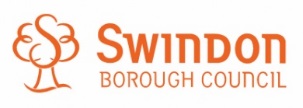 SEND Team
Membership
Panel members are equal participants, whose professional views are equally valued and considered.  They are expected to:

Provide expertise in their own specialist area and offer impartial advice on individual cases without promoting the interest of their service or setting
Use their experience and knowledge and offer views on assessment, outcomes, appropriate and proportionate provision and other matters in relation to children and young people with SEND age 0-25
Offer relevant advice about legislation, codes of conduct, reforms and priorities in education setting, services and organisations
Provide a moderating function by seeking to ensure consistent decision making across all cases 
Provide support and advice to the Chair who will make the final decision on behalf of the Local Authority

Members of the Panel are required to read all relevant papers in advance of the meeting.  They make recommendations to the Local Authority Officer (the Chair of the Panel) who will make decisions on case by case bases.
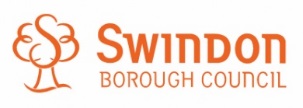 SEND Team
Membership
Core members of the SEND Panel are:
 
SEND Statutory Team Manager or nominated deputy 
EHCP Coordinator
Designated Medical/Clinical Officer
Integrated Service Manager, Children, Families and Community
Principal or Senior Educational Psychologist
SEMH Outreach Service
Early Help Services
Adult Social Care
Rotational Members are:
 
Head Teachers and/ or SENCOs of Primary and/or Secondary providers
Representatives from Post-16 and Further Education providers
Early Years representatives 
Specialist Resource Provision representatives
Specialist Advisory Teachers
Quorum of the group will be the Chair and 3 Panel members.
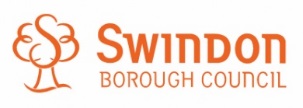 SEND Team
Panel Observers
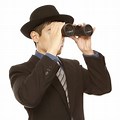 From time to time, the Local Authority receives requests for colleagues to join the Panel in a purely observatory capacity. Observers MUST NOT take part in any elements of the panel’s case discussions and will not receive a copy of panel papers.
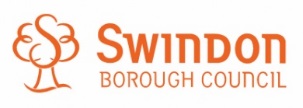 SEND Team
Confidentiality and declarations
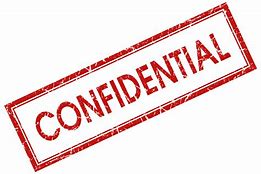 SEND Panel is expected to maintain high standards of professionalism at all times. These standards include impartiality, 

Panel members must declare anything that could be considered a conflict of interest at the start of the meeting in order to ensure judgements are fair and unbiased. In some instances this will result in the member being asked to leave for the discussion for which there is a conflict.
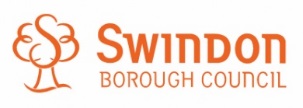 SEND Team
Procedure
It is the responsibility of the EHC Plan Co-ordinator to prepare the case in advance of the panel meeting. This is to ensure that sufficient evidence is available to make a decision. 

Papers, together with the Panel Summary Log will be circulated to Panel members by Wednesday lunchtime the week before the Panel meetings.

Decisions will be formally recorded and notified to parents and/or the young person and schools/ settings with reasons within 5 working days of the panel meeting.
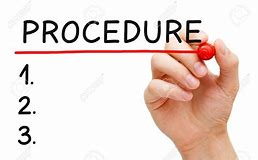 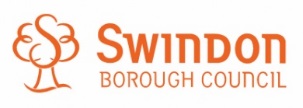 SEND Team
SEN Support in Schools (6.44 CoP)
Where a pupil is identified as having SEN, schools should take action to remove barriers to learning and put effective special educational provision in place. 
This SEN support should take the form of a four-part cycle. This is known as the ‘Graduated Response’
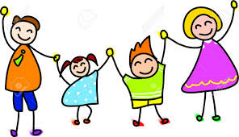 1. Earlier decisions and actions are revisited
4. Monitoring the progress to secure good outcomes
2. Actions are refined and revised
3. New support plan is put in place
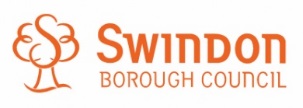 SEND Team
Funding
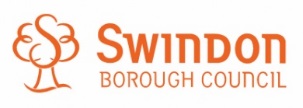 SEND Team
Four key elements of good practice in educational settings
A whole school ethos that respects individuals’ differences, maintains high expectations for all and promotes good communication between teachers, parents and pupil (LEADERSHIP & WHOLE SCHOOL SIGN UP)

Knowledgeable and sensitive teachers who understand the processes of learning and the impact that SEND can have on these (WORKFORCE DEVELOPMENT & CPD – Continuing Professional Development)

Creative adaptations to classroom practice enabling children with special needs to learn inclusively and meaningfully, alongside their peers (QUALITY FIRST DIFFERENTIATED TEACHING)

Access to additional learning programmes and resources to support the development of key skills and strategies for independent learning when assessment indicates that the pupil is not making progress (PERSONALISED APPROACH/ TARGETED SUPPORT)
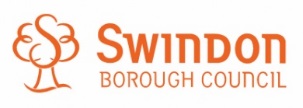 SEND Team
Duties on Governors
The key duties of the Governing Body is to use their ‘best endeavours’ to secure special educational provision for all children or young people for whom they are responsible. 

This duty applies to all schools and educational provision.

The legal duty is directly placed on the governing body rather than the Headteacher of the school or Principal of the college. This is partly because the governing body is able to affect change as it is responsible for the appointment and performance management of such leadership posts.
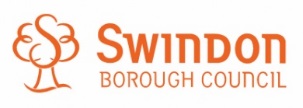 SEND Team
Duties on Headteachers
Headteachers are expected to; 
demand ambitious standards for all pupils, overcoming disadvantage and promoting equality as well as instilling a strong sense of accountability in staff for the impact of their work on pupils’ outcomes 
provide a safe, calm and well-ordered environment for all pupils and staff, focused on safeguarding pupils and developing their exemplary behavior in school and in the wider society 
exercise considered, curriculum-led financial planning to ensure the reasonable deployment of budgets and resources, in the best interests of pupils’ achievements and the school’s sustainability 
develop effective relationships with fellow professionals and colleagues in other public services to improve academic and social outcomes for all pupils 
inspire and influence others - within and beyond schools - to believe in the fundamental importance of education in young people’s lives and to promote the value of education. 

The Headteacher plays a pivotal role in driving culture change – supporting the SENCO in engaging the whole teaching community to ensure everyone understands the reform is about whole school improvement.
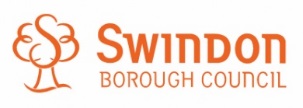 SEND Team
Duties on Teachers
The classroom teacher plays a central role constantly reviewing and monitoring progress and setting targets for the child. 

In accordance with (Teachers’ Standards (2013) they need to ; 
be accountable for attainment, progress and outcomes
be aware of pupils’ capabilities and their prior knowledge, and plan teaching to build on these 
know when and how to differentiate appropriately, using approaches which enable pupils to be taught effectively 
demonstrate an awareness of the physical, social and intellectual development of children, and know how to adapt teaching to support pupils’ education at different stages of development 
have a clear understanding of the needs of all pupils, including those with special educational needs; those of high ability; those with English as an additional language; those with disabilities 
manage classes effectively, using approaches which are appropriate to pupils’ needs in order to involve and motivate them.
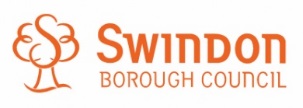 SEND Team
Duties on SENCO
The SEN Co-ordinator (SENCO) must be a qualified teacher that has or will  achieve a National Award in Special Educational Coordination within three years of appointment. 

The SENCO has day-to-day responsibility for the operation of SEN policy and co-ordination of specific provision made to support individual pupils with SEN, including those who do and do not have EHC plans. 
Schools should ensure that the SENCO has sufficient time and resources to carry out these functions. This should include providing the SENCO with sufficient administrative support and time away from teaching to enable them to fulfil their responsibilities in a similar way to other important strategic roles within a school.
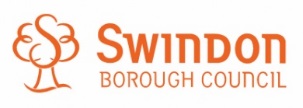 SEND Team
Duties on TA’s / LSA’s
The SEND Code of Practice states that: 

The class or subject teacher should remain responsible for working with the child on a daily basis. Where the interventions involve group or one-to-one teaching away from the main class or subject teacher, they should still retain responsibility for the pupil. They should work closely with any teaching assistants or specialist staff involved, to plan and assess the impact of support and interventions and how they can be linked to classroom teaching. The SENCO should support the class or subject teacher in the further assessment of the child’s particular strengths and weaknesses, in problem solving and advising on the effective implementation of support.
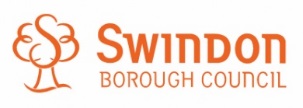 SEND Team
The legal threshold to assess
The Regulations:
The child or young person has or may have SEN; and
It may be necessary for special educational provision to be made 

The Code of Practice:
The Local Authority should consider, whether there is evidence that despite the early years provider, school or post 16 institution having taken relevant and purposeful action to identify, assess and meet the special educational needs of the child/young person, the child or young person has not made expected progress (9.14)

Assessment for 19-25 year olds – The Local Authority must consider whether the young person requires additional time, in comparison to the majority of others of the same age who do not have SEN, to complete his or her education or training (9.155-6)
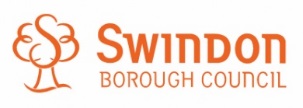 SEND Team
Criteria for assessments
Eligibility criteria are acceptable provided that the Local Authority is prepared to depart from them. The Panel use the Core Standards to inform them of eligibility.  


Blanket policies are not acceptable (policy that applies to groups of children or types of need without considering individual needs and merits of the individual case)
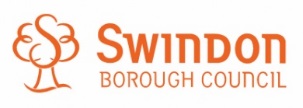 SEND Team
What to do if you don’t agree with the decision?
If you would like the decision for your child explained then please in the first instance discuss this with your EHCP Coordinator. They will be able to explain why the decision was made and be able to answer any questions you may have. Your EHCP Coordinator can have a ‘Local offer’ meeting with you and the professionals supporting your child to discuss the decision and what might happen next. 

However in a small number of cases it can sometimes be difficult to reach agreement. In these cases your EHCP Coordinator will continue to work with you and you can choose to have formal mediation. Some decisions can also be appealed through a formal tribunal process. You can find out more information about this on the Local Offer https://localoffer.swindon.gov.uk/content/send-local-offer/landing-pages/information-advice-and-advocacy-landing-pages-and-content/disagreement-resolution-mediation-and-tribunal/
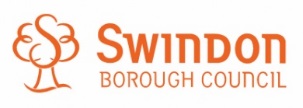 SEND Team
More information
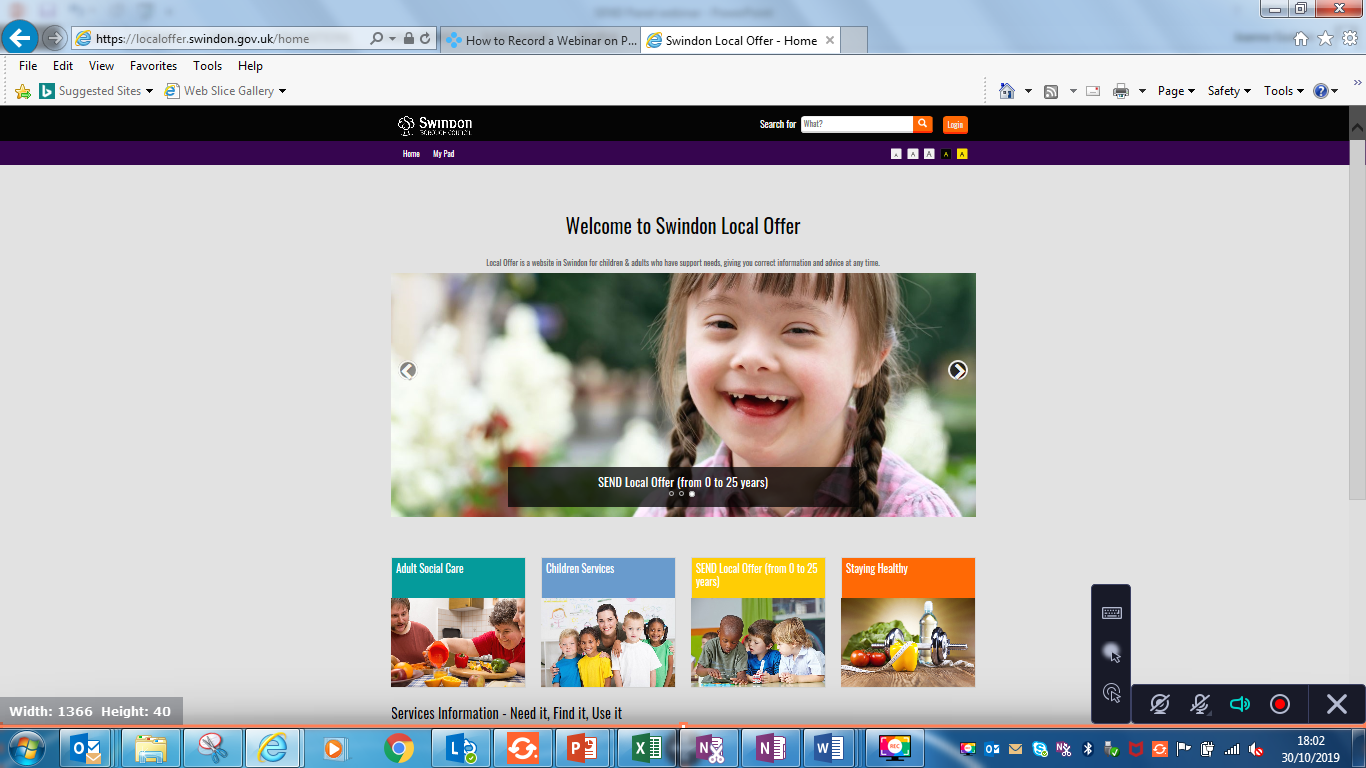 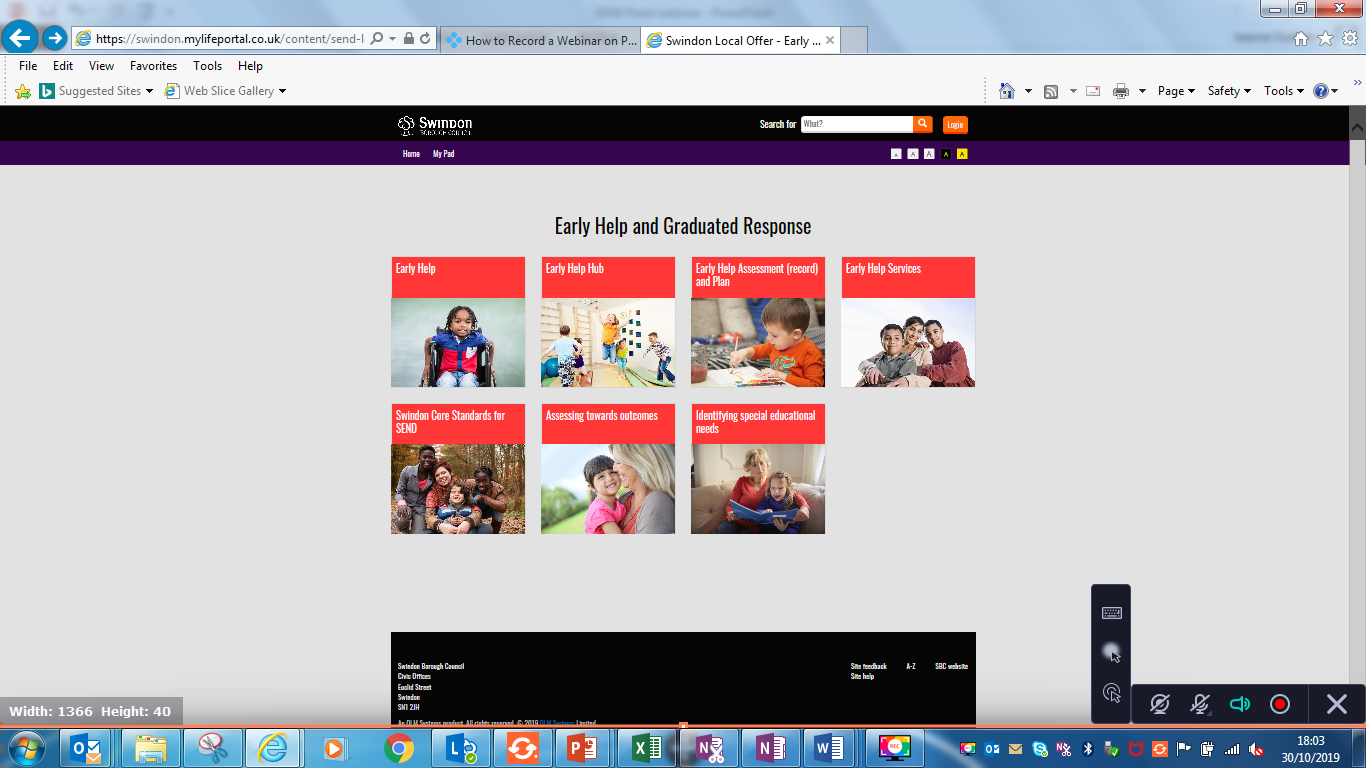 https://localoffer.swindon.gov.uk/home
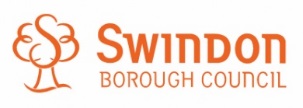 SEND Team
[Speaker Notes: The Core Standards outline the Local Authority's expectations of education providers in relation to the identification of SEND and the provision for pupils with SEND. They cover early years through to post-16 and link with The Early Years SENCo Handbook.  The Core Standards are our way of measuring the graduated response that has been implemented.]